„Artenschutz durch Habitatmanagement –

der Mythos von der unberührten Natur“
Werner Kunz
Universität Düsseldorf
www.kunz.hhu.de/
Artenschutz versus Naturschutz
Wir leben heute in den Jahrzehnten eines enormen

Artenschwundes
Wir haben heute in Deutschland nur noch 20 % 
so viel „Vogelmasse“ wie 1850.
Verlust von 80% 
in den letzten 2 Jahrhunderten
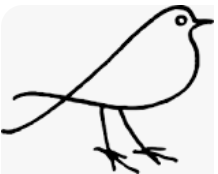 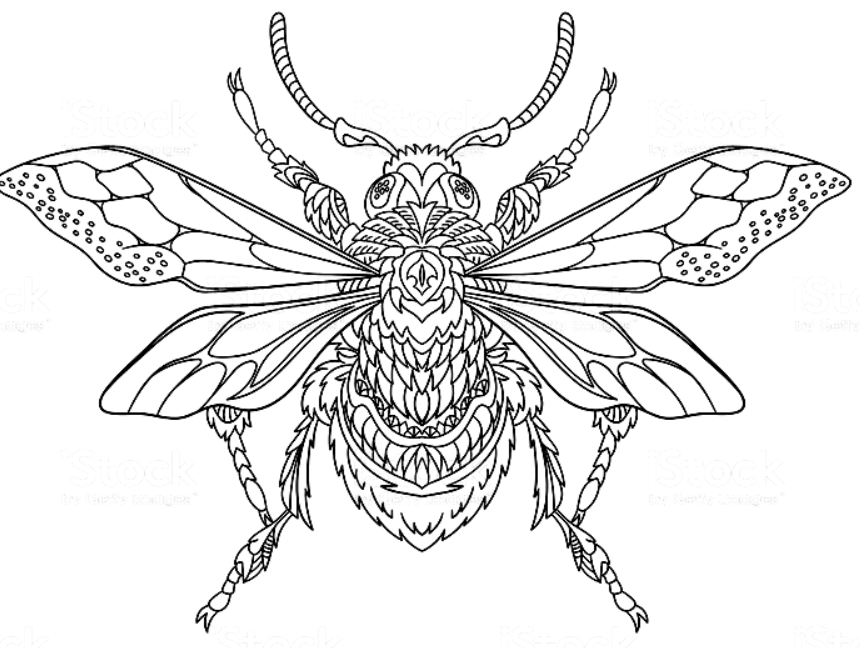 und bei den Insekten 
ist es noch schlimmer:
Verlust von 80% 
allein in den letzten 30 Jahren
Der Ornithologe Ernst Hesse (1874-1945) 
schildert einen Frühlingstag 
im Jahr 1914 im Havelländischen Luch:
„Welch ein Naturgenuss war es, die verschiedenen Weihen und die Sumpfohreulen ihre Balzflüge ausführen zu sehen, während Dutzende Bekassinen meckerten und dazwischen die herrlichen Flöten- und Jodelrufe der Brachvögel, Rotschenkel und Limosen ertönten. Das Schnarren und ferne Pfeifen der Schilfrohrsänger, das Balzen der Wiesenpieper, Singen der Braunkehlchen und Schwirren der Feldschwirle nahm kein Ende, und von den ringsum gelegenen Balzplätzen der Birkhähne klang überall das Kollern über die Flächen. War dann die Dämmerung hereingebrochen, so ertönte das hundertstimmige „cuid” der in erstaunlicher Menge vorhandenen Tüpfelsumpfhühner.“
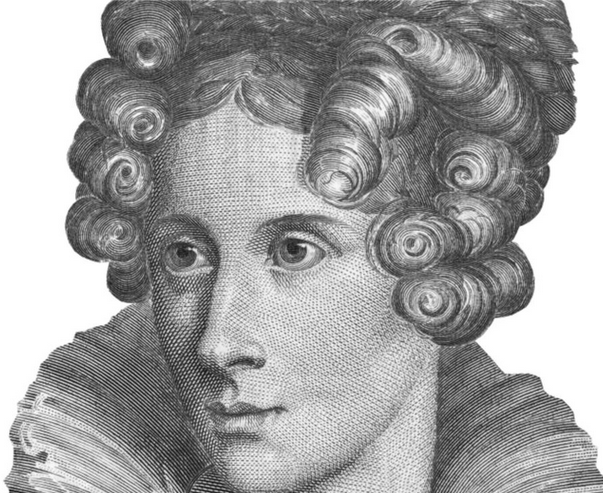 Annette von Droste-Hülshoff
in „Bilder aus Westfalen“ (1840) über das Münsterland:
„Wenige Landschaften mögen so voll Nachtigallenschlag und
Blumenflor angetroffen werden, 
und der aus minder feuchten Gegenden Einwandernde wird fast betäubt vom Geschmetter der zahllosen Singvögel, die ihre Nahrung in dem weichen Kleiboden finden,
aus denen jeder Schritt Schwärme blauer, gelber und milchweißer
Schmetterlinge aufstäuben lässt.“
Was fällt Ihnen auf ?:

Es ist nicht von Wäldern die Rede
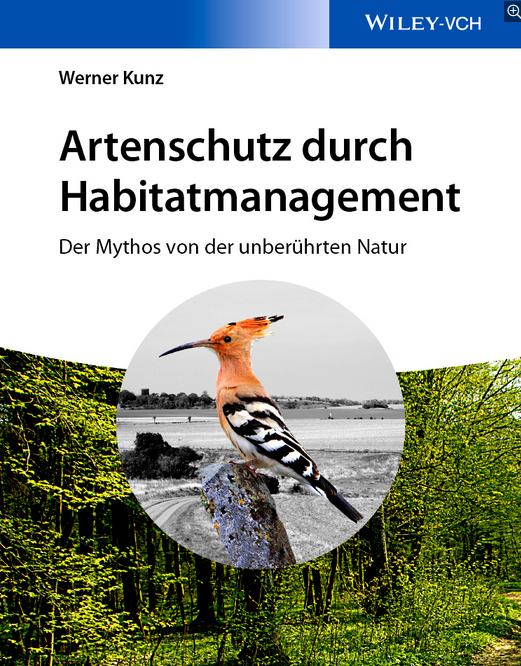 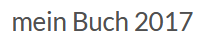 in Wikipedia findet man:

Im Gegensatz zu Sagen und Märchen will der Mythos 
eine „wesentliche Richtschnur unseres Denkens“ sein
und diese
„wesentliche Richtschnur unseres Denkens“
heißt:
„unberührte Natur ist sehr artenreich“
und das ist falsch

aus 2 Gründen:
1.) Wir leben hier nicht in Brasilien, sondern in Mitteleuropa 
d.h.: in einer seit Jahrtausenden 
durch den Menschen gestalteten Landschaft
2.) Wir leben hier heute in einem Stickstoff-Überschuss (durch die Atmosphäre durch den Regen) 
und damit in einer überdüngten Landschaft
Das heißt nicht mehr und nicht weniger:
Wir können die Natur nicht sich selbst überlassen;
sonst wächst alles zu, und wir kriegen überall 
dichte dunkle Wälder
Aber solche haben wir nach der letzten Eiszeit 
in Mitteleuropa nirgends gehabt
für dichte dunkle Wälder haben wir nicht die Arten
Die meisten heute in Deutschland lebenden Arten sind
keine Wald-Arten
In Deutschland leben im Wald
nur ca. 10 %
der gefährdeten und geschützten
Arten
die meisten Wald-Arten
sind vom Artenschwund also deutlich weniger betroffen 
als die Offenland-Arten
Bestandsentwicklung in Deutschland
von Vögeln der Wälder und des Agrarlandes 1990 bis 2015
Geißler-Strobel
Warum ist das so in Mitteleuropa, 
dass die Wälder für so viele Arten 
so wenig Bedeutung haben?
Mitteleuropa hat offenbar den Großteil seiner 
endemischen Arten 
in den Eiszeiten verloren
Es gibt heute nur wenige Arten in Mitteleuropa, 
die nur hier 
und sonst nirgends in der Welt vorkommen
In anderen Ländern der Erde ist das durchaus anders
Als die heutige Warmzeit begann 
(Holozän: 11.000 Jahre vor heute), 
war Mitteleuropa „artenleer“, 
und alles war offen 
für die Einwanderung von Arten aus dem 
Osten und Süden
aber viele der postglazial einwandernden Arten waren nicht mehr die Arten der zwischeneiszeitlichen Wälder
Es waren überwiegend Arten der Offenländer: 
der Steppen und Lichtwälder
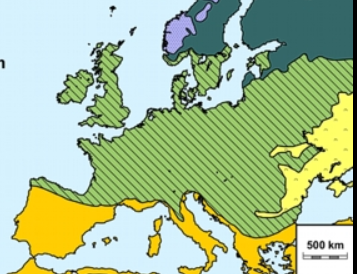 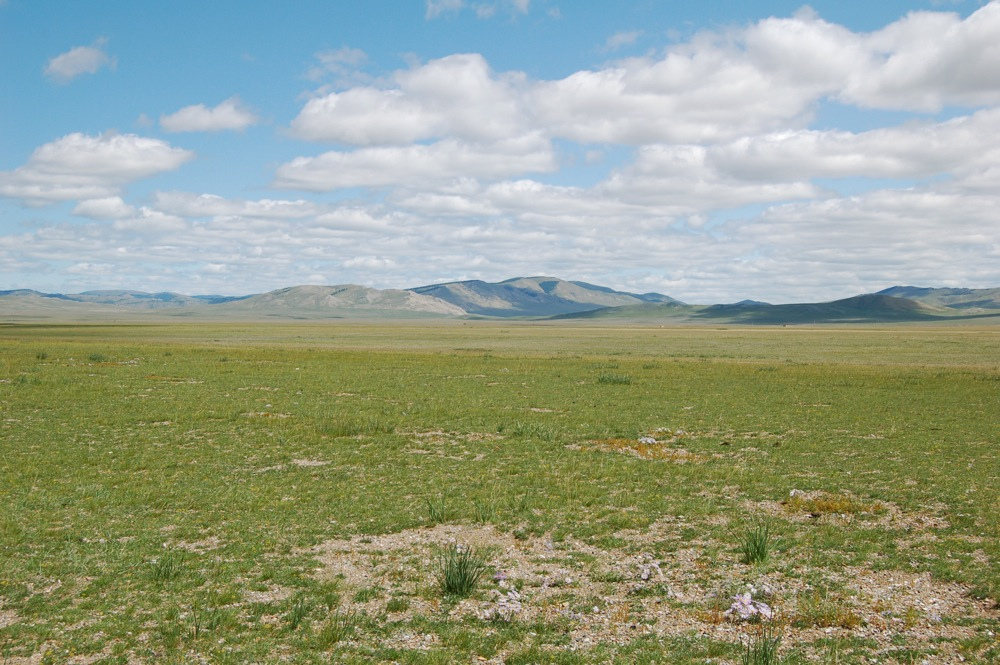 das sind die heute bei uns gefährdeten Arten, 
und das sind alles Arten der Steppen
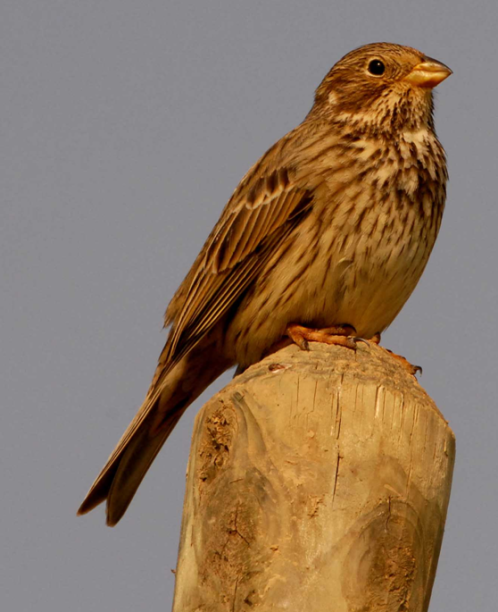 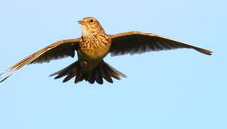 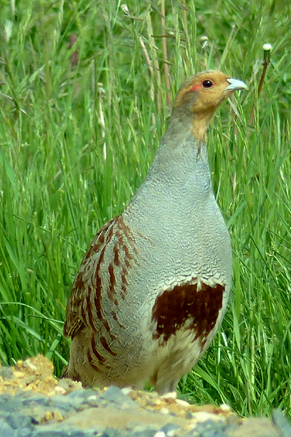 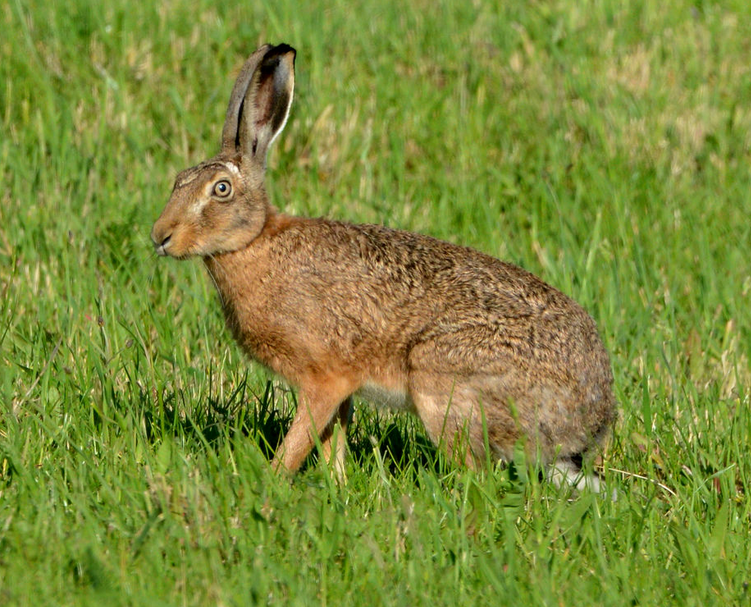 Fotos Kunz
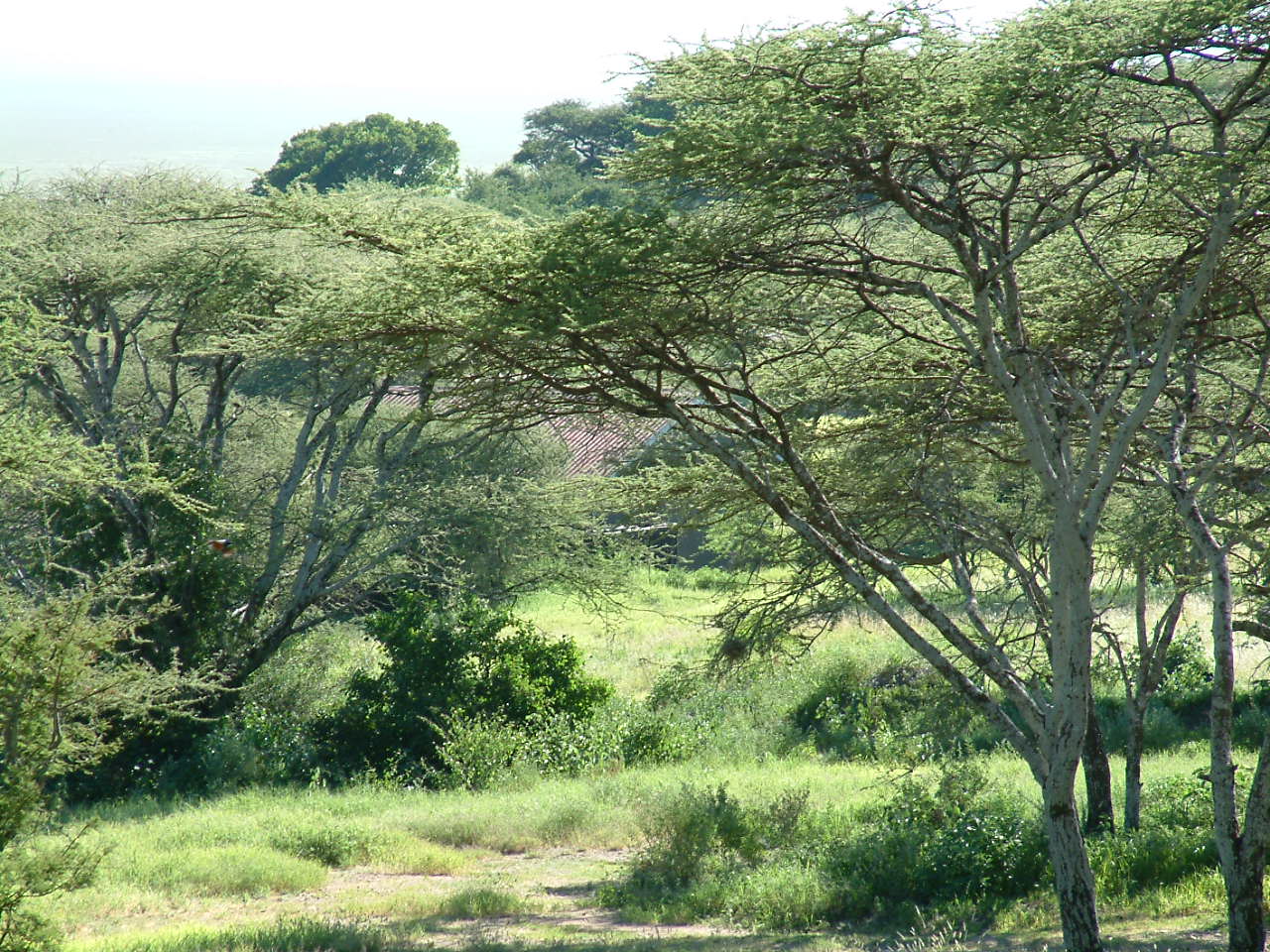 oder es sind Arten der Lichtwälder
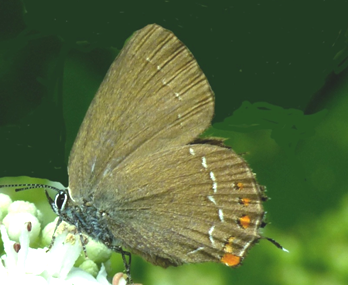 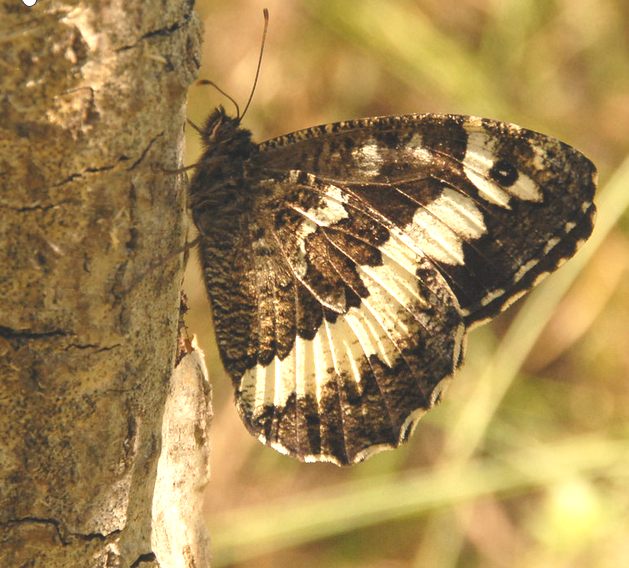 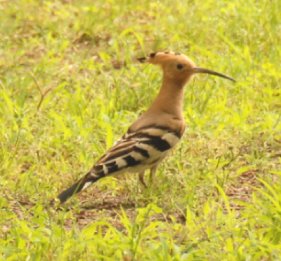 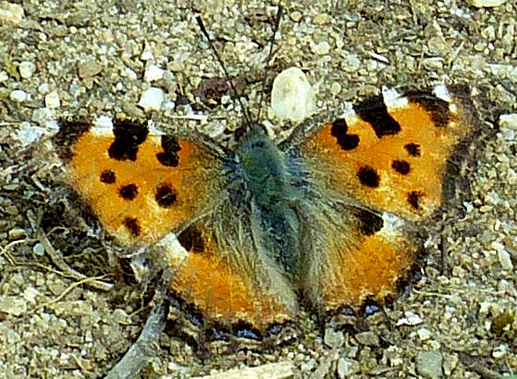 Fotos Kunz
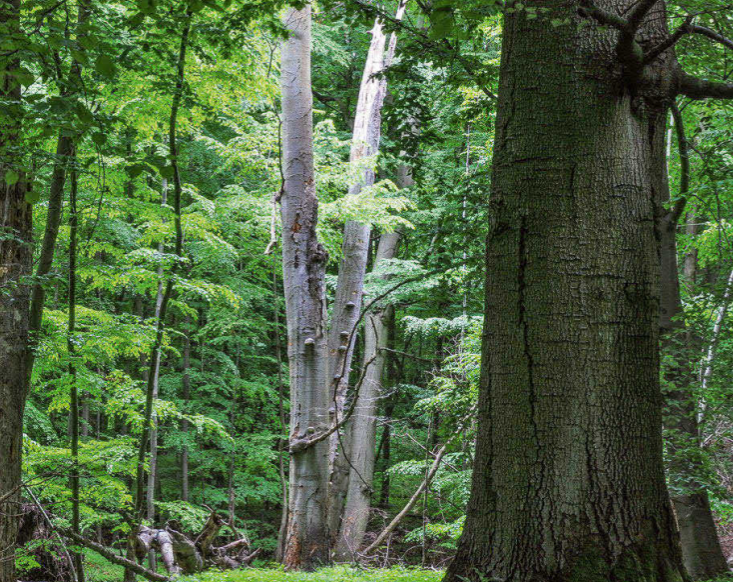 Die meisten postglazial nach Mitteleuropa eingewanderten Schmetterlinge und Vögel
kamen nicht 
aus
Dunkelwäldern
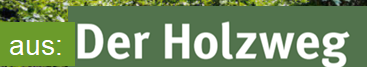 Knapp, Hans Dieter; Klaus, Siegfried; Fähser, Lutz (2021): Der Holzweg. Wald im Widerstreit der Interessen. München: oekom.
kein einziger Tagfalter, der heute bei uns in Deutschland lebt, 
ist ein wirklich heimischer Deutscher
und damit auch kein Bewohner dunkler Wälder
Alle Tagfalter haben eine Migrationshintergrund und haben auch heute noch ihr Kernvorkommen im Osten oder Süden Europas
Ähnlich ist es mit den Vogelarten:
Außer dem Rotmilan haben alle in Deutschland brütenden Arten ihr Kernvorkommen außerhalb Deutschlands
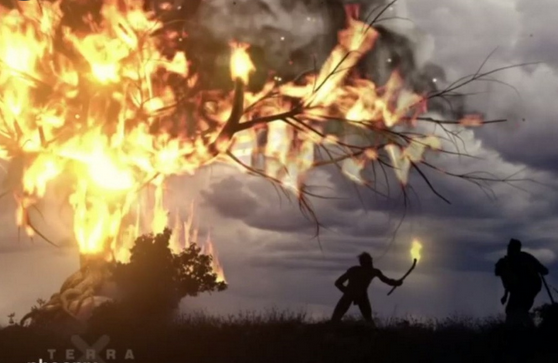 Die Arten konnten nach Mitteleuropa einwandern, weil die Biotope (schon in der Steinzeit) freigemacht wurden.
Google
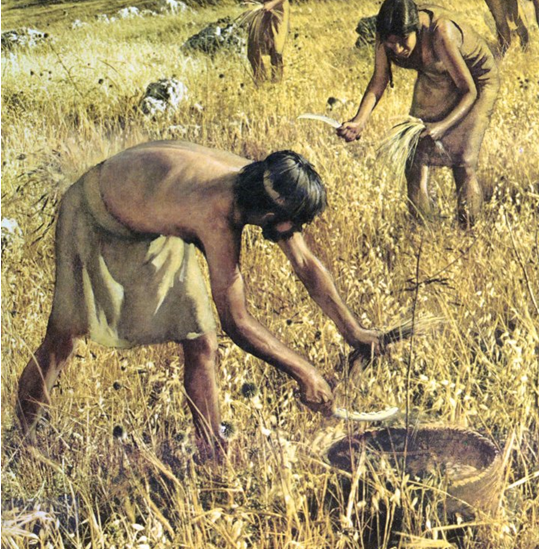 Google
erst recht dann in 
im letzten Jahrtausend  wurde die Landschaft regelrecht ausgeräumt
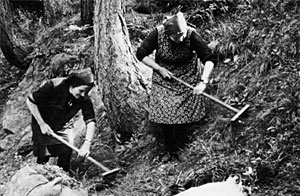 Laub-Rechen zur Streu-Gewinnung
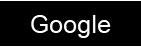 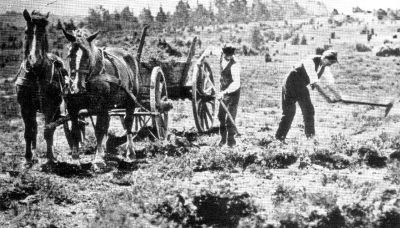 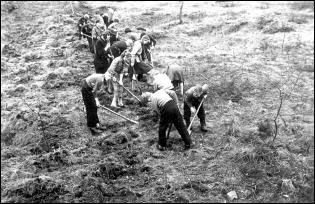 Plaggenhieb
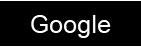 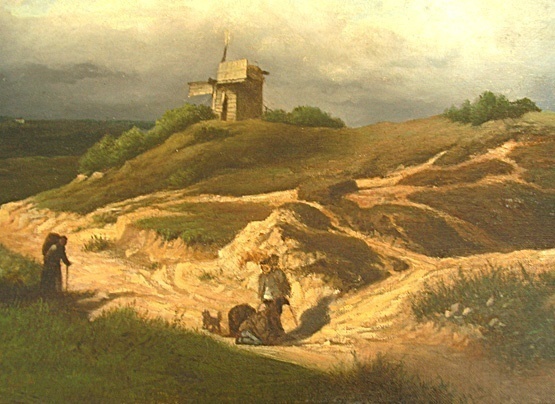 Seit dem Mittelalter bis vor 150 Jahren war Deutschland weitgehend waldfrei
(Schmalkalden in Thüringen 1870; Foto privat)
Mediterrane Arten, östliche Steppenarten (und vor allem Wildbienen und Schmetterlinge) breiteten sich enorm aus
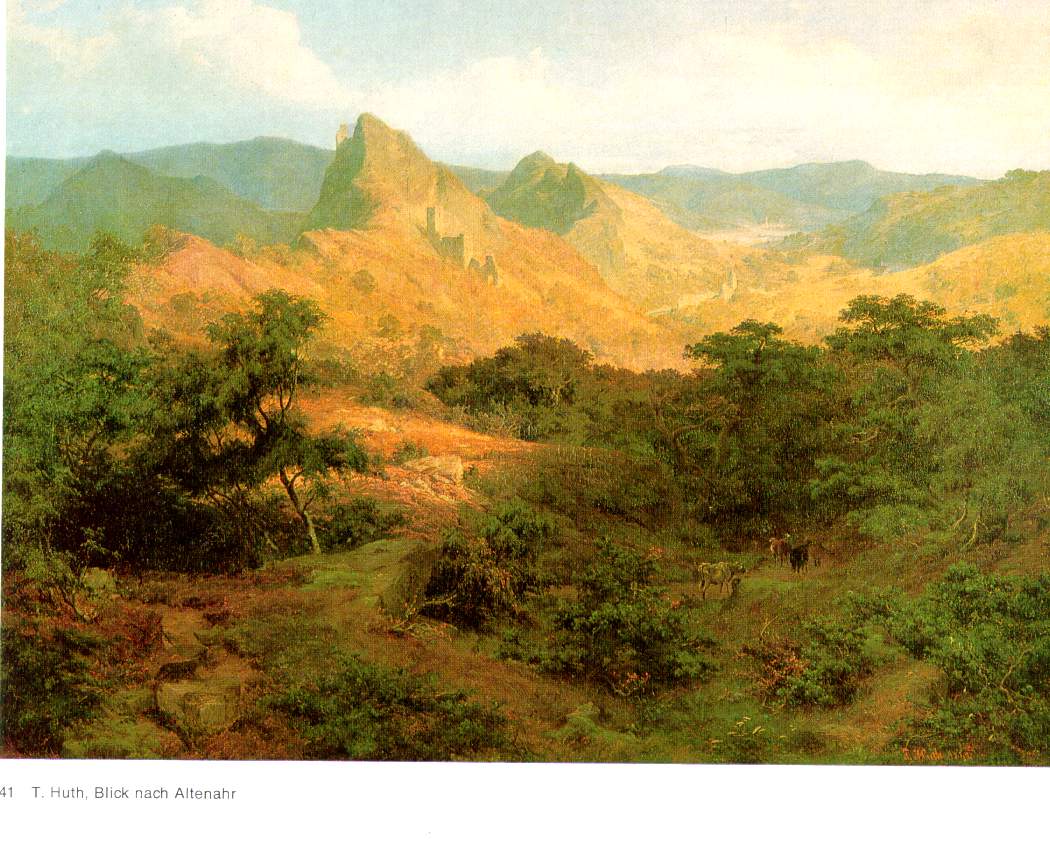 Eifel: Blick nach Altenahr 1842

Tauch, M. (1974): Rheinische Landschaften - Gemälde und Aquarelle aus dem 19. und 20. Jahrhundert. Neuss: Gesellschaft für Buchdruckerei A.G.
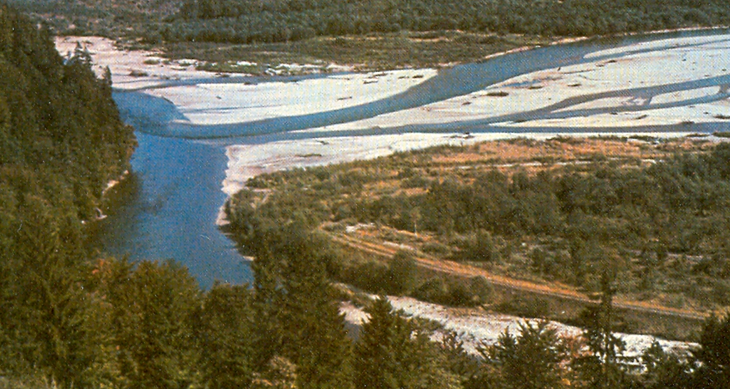 Isar 1951
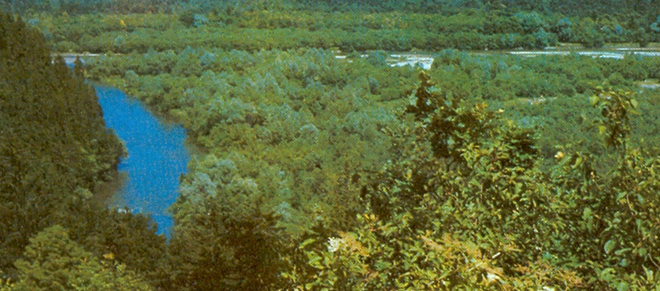 Isar 1985
aus: Ringler 1986
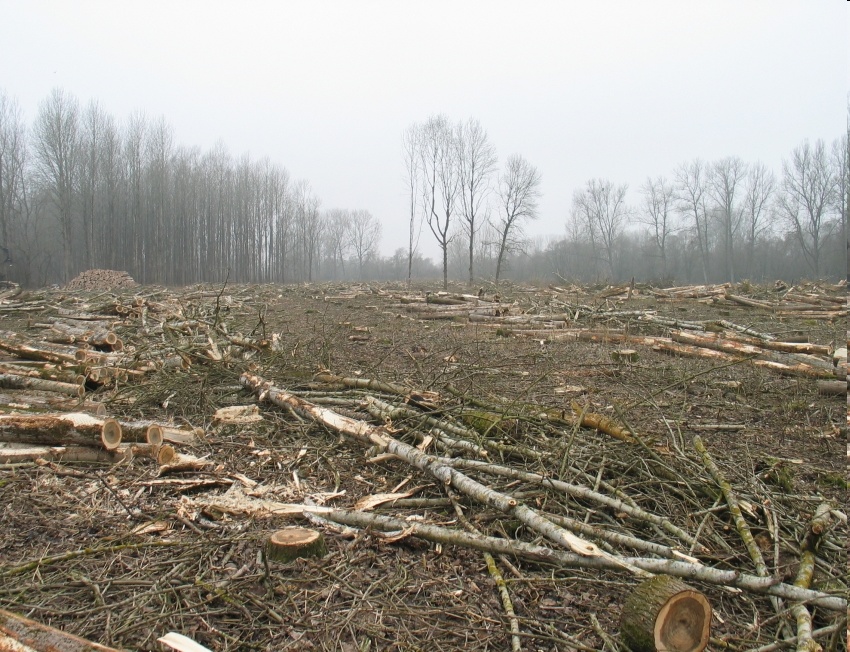 erst der Mensch schuf die meisten Biotope, 
in der heute in Mitteleuropa viele bedrohte Arten leben
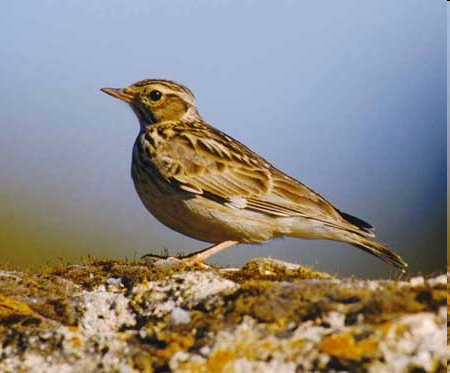 Google
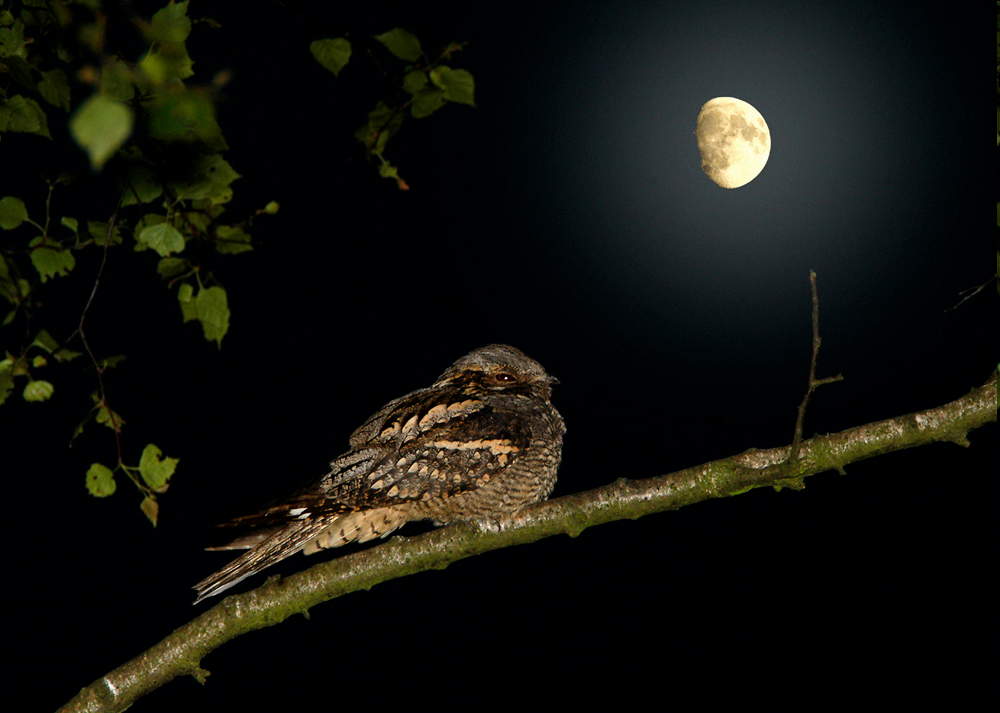 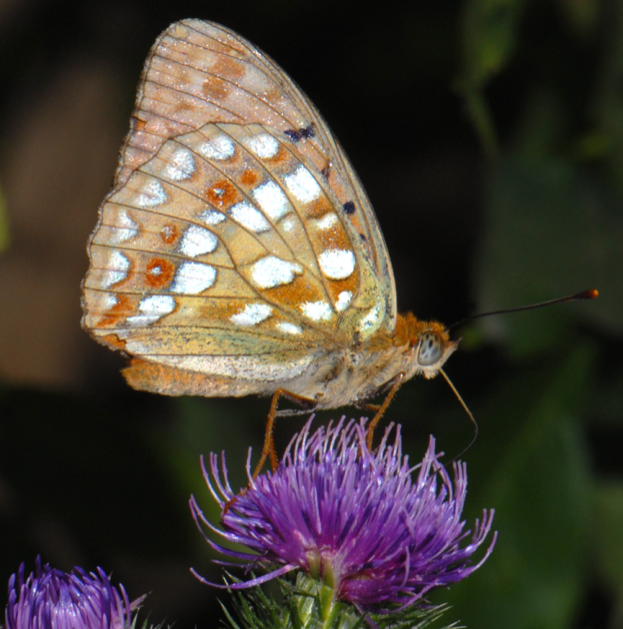 Google
Foto Kunz
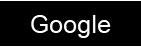 Auch die meisten „Naturschutzgebiete“ 
sind erst vom Menschen geschaffen wurden
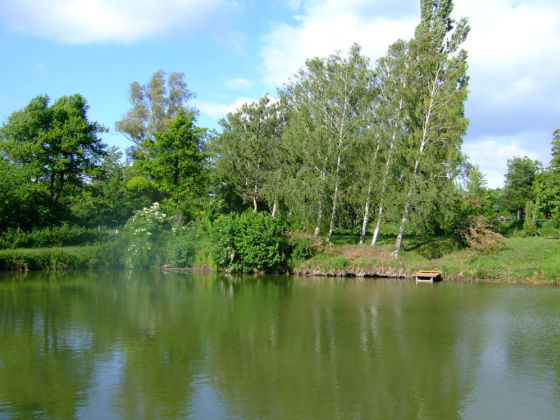 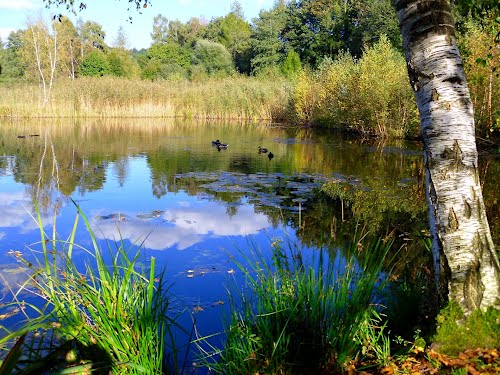 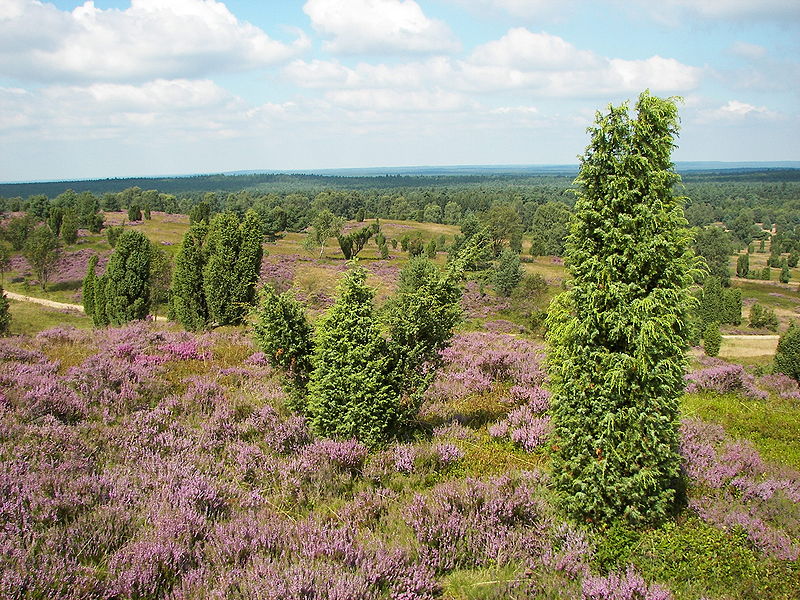 Fischteiche, Torfstiche und Heiden sind die „Naturschutzgebiete“ in Deutschland. 
Aber jedes dieser Gebiete ist Menschen-gemacht
Google
Die meisten Naturschutzgebiete würden zuwachsen, 
wenn sie nicht durch den Menschen freigehalten würden.

Sie würden ein Opfer der Sukzession werden
Genau deswegen ist „Naturschutz“ nicht dasselbe wie „Artenschutz“
und ein Naturschutzbund hat sein Problem, 
wenn es um den Artenschutz geht.
Um die stetige Überwucherung unserer Landschaft mit Vegetation zu verhindern,

um Verbuschung und 

das Zuwachsen der Landschaft mit dichten Wäldern

zu verhindern, 

muss der Mensch ständig in die Natur eingreifen
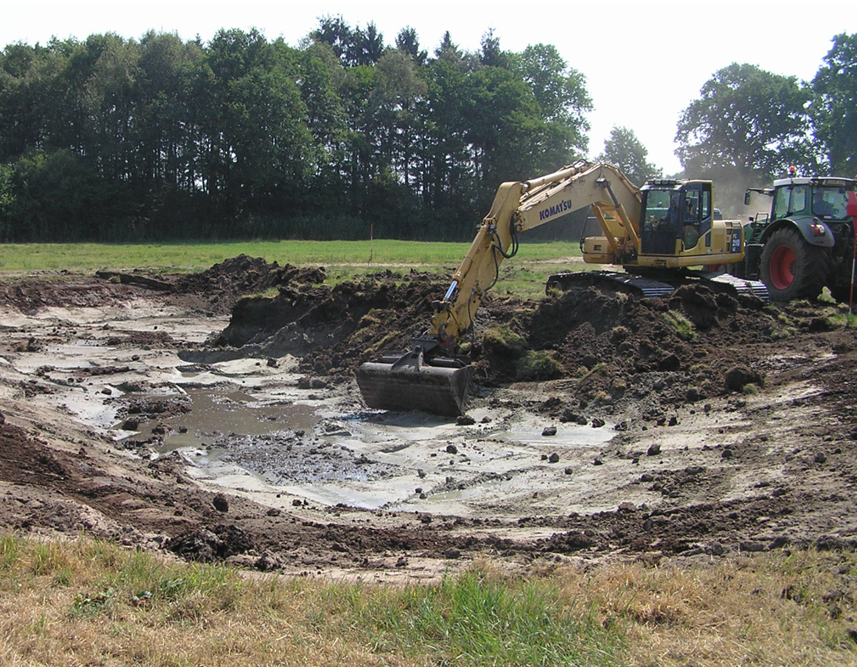 Foto Weinert Quakenbrück
Wirksamer Artenschutz kann 
kein bewahrender Naturschutz sein.

Man kann in einem Gebiet nicht alle Arten gleichzeitig schützen
Um  viele der derzeit drastisch verschwindenden Arten zu schützen, 
bedarf es eines Zielartenschutzes, 
der auf ausgesuchte Arten ausgerichtet ist
Habitatqualität lässt sich nur artspezifisch definieren
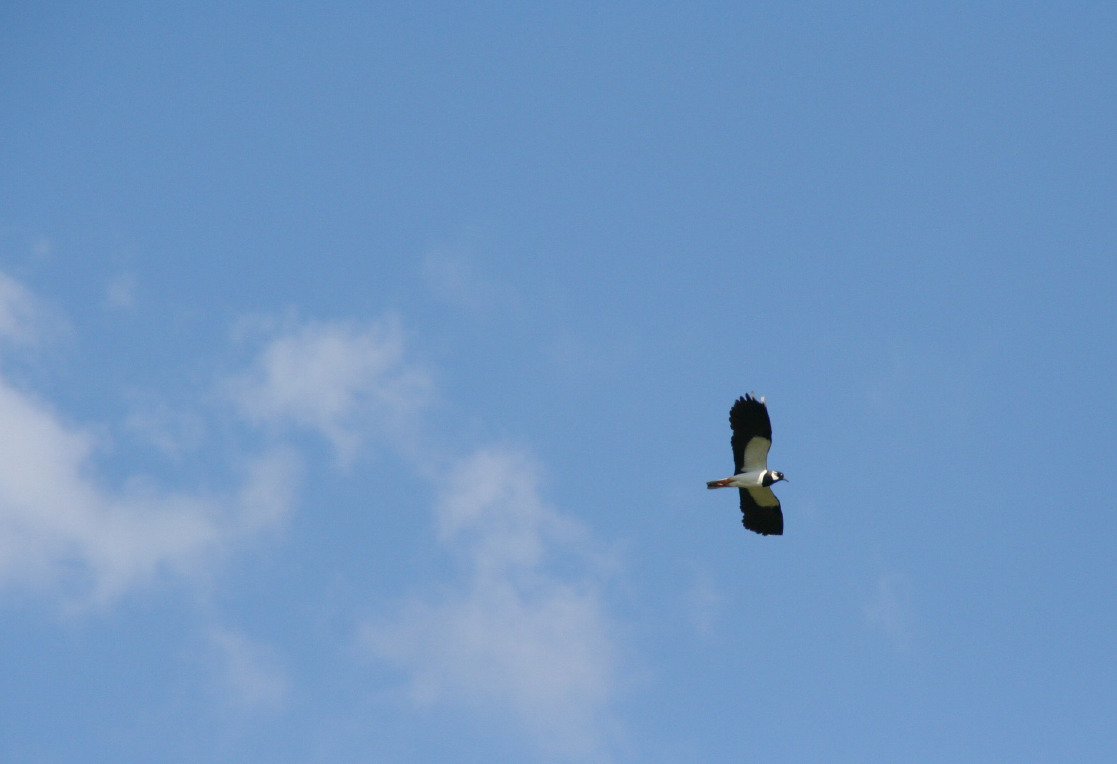 Beispiel: Kiebitz
Der Kiebitz ist ein „Kulissenflüchter“
Um ihn wieder anzusiedeln, müssen alle 
Gehölze aus dem Offenland beseitigt werden
Foto: Geißler-Strobel
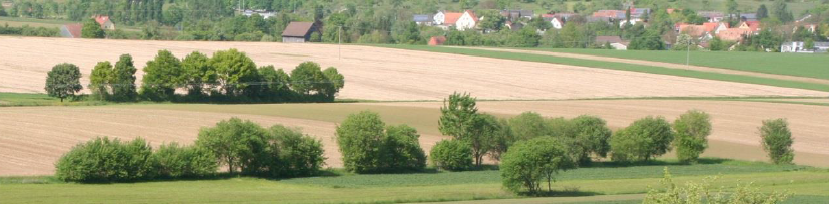 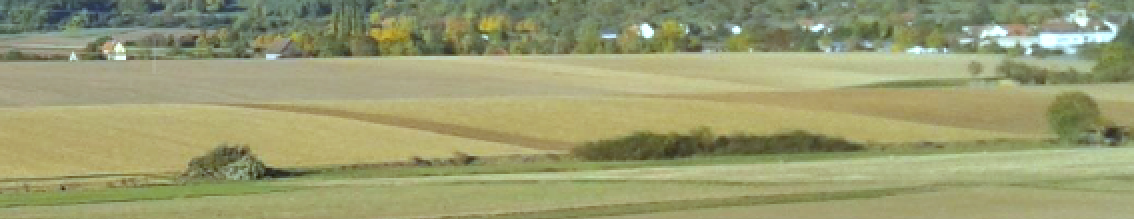 Geißler-Strobel
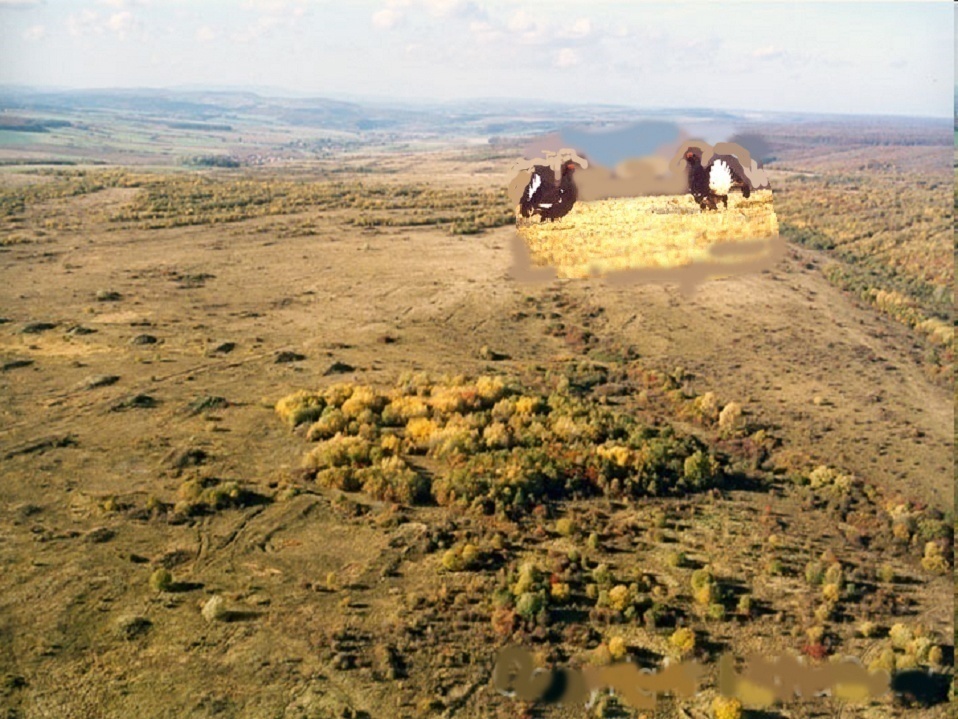 Hier z.B. leben die in Deutschland gefährdeten Arten
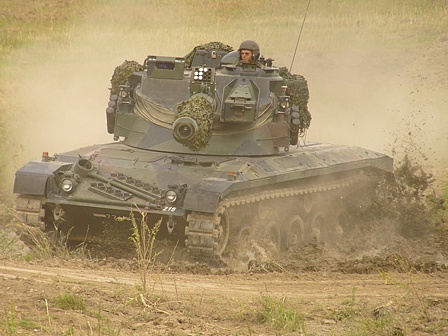 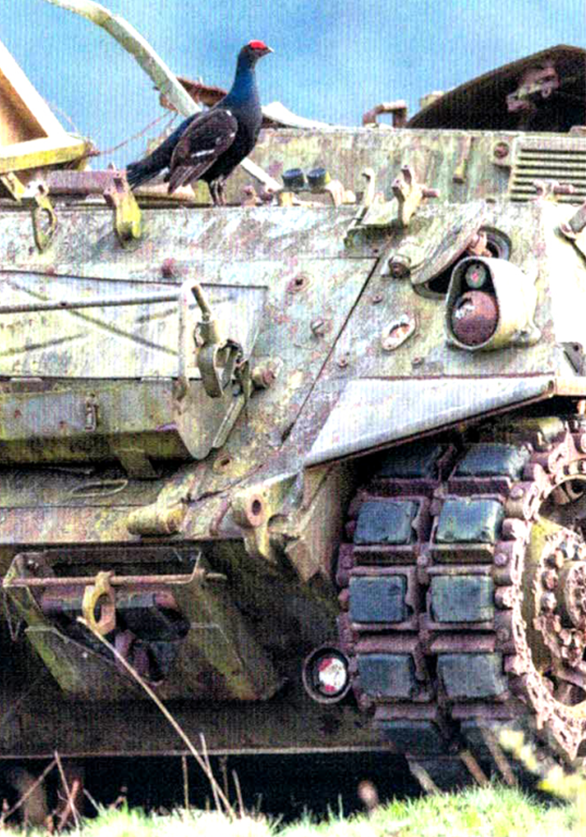 Foto: Borris 6760
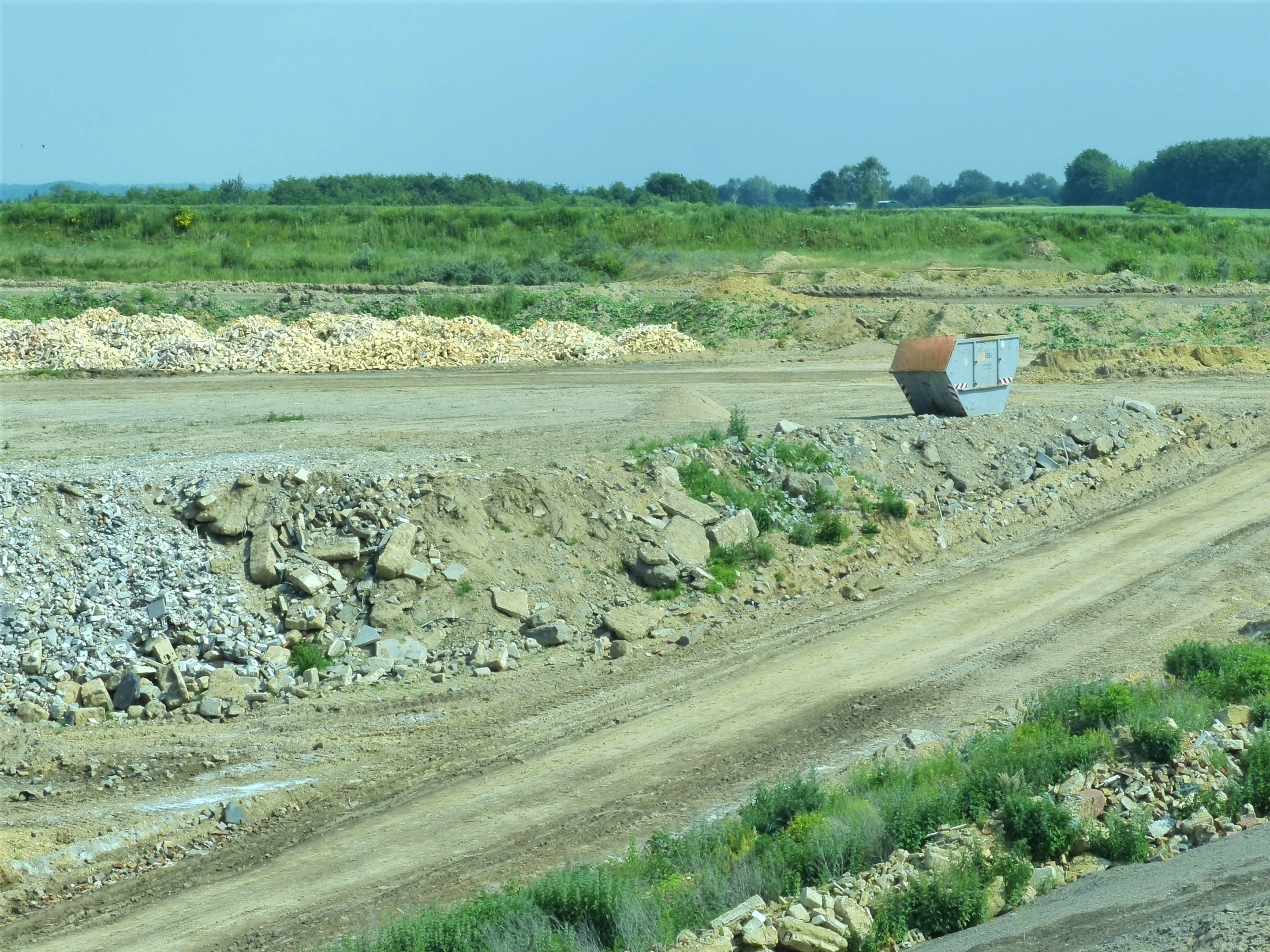 die letzten Steinschmätzer Nordrhein-Westfalens leben hier:
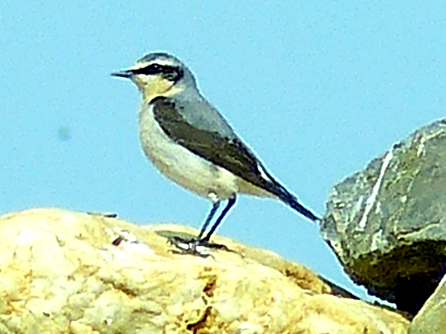 Fotos Kunz: Tagebau Garzweiler 13122 und 21120
Die Verwechslung von „unberührter Natur“ mit Artenschutz ist eine verbreitete Fehleinschätzung der Naturschutz-Ideologie
das tritt besonders beim Habitat „Wald“ zutage
wie Michael Miersch (ehem. Geschäftsführer „Kommunikation“ bei der Deutschen Wildtier Stiftung) festgestellt hat:
Fragt man ein Kind, wo die Tiere leben, so antwortet es: 
„im Wald“
Sehr viele Menschen setzen „Natur“ mit „Wald“ gleich
Der Artenschützer wünscht sich 
nicht noch mehr Wald,
als wir jetzt schon haben
Deutschland ist heute schon das waldreichste Land Mitteleuropas
Wir haben so viel Wald, 
wie wir seit über 1000 Jahren nicht gehabt haben
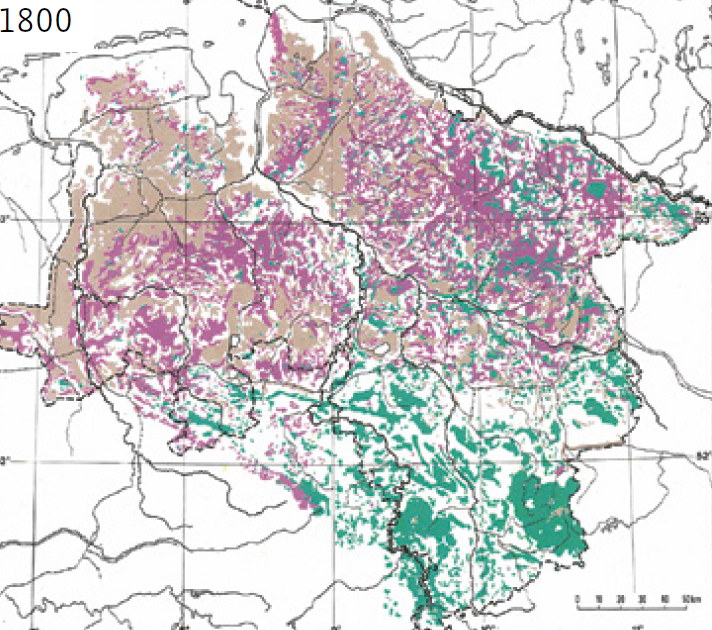 aus: Fartmann et al. (2021): Insektensterben in Mitteleuropa. Ursachen und Gegenmaßnahmen. Stuttgart Eugen Ulmer
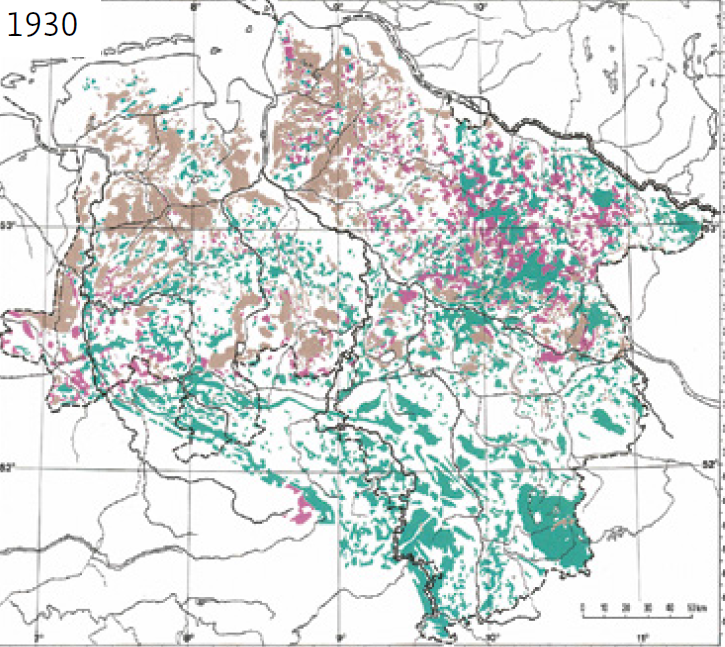 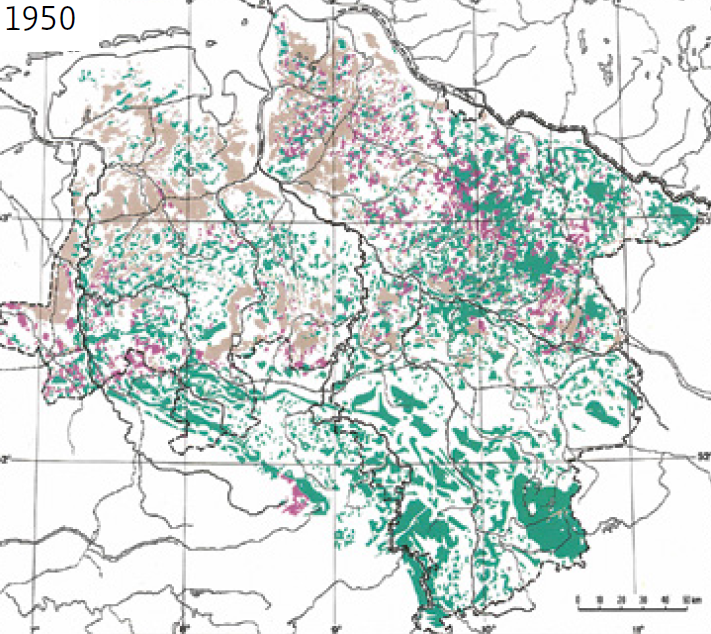 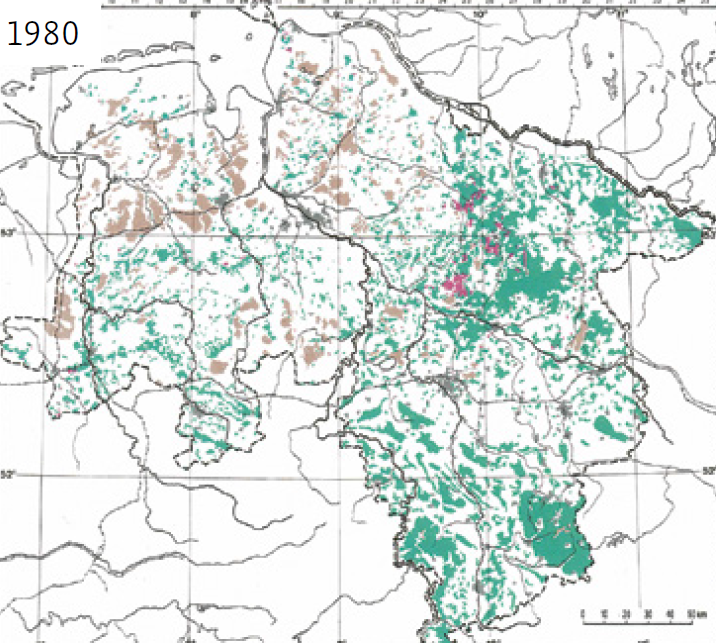 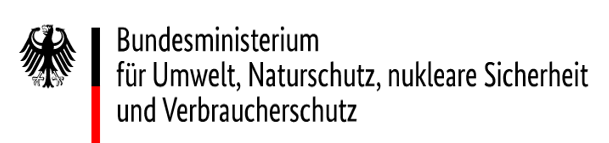 „… Wälder sind in Deutschland die größte landgebundene Treibhausgas-Senke, sie können CO2 aus der Atmosphäre dauerhaft einbinden. …
Deshalb sollen von 2023 bis 2030 jährlich 10.000 Hektar Wald neu entstehen…“
„Die Waldbestände sollen hin zumehr Artenreichtum umgebaut werden.“
und genau das ist falsch
Hier dominiert allein der Klima-Schutz
Hier werden die Offenland-Arten völlig ignoriert
womit wird eigentlich die Behauptung begründet,
dass mehr Waldbestände auch mehr Artenreichtum bringen?
Bibelriether (2017): 
„Natur Natur sein lassen“
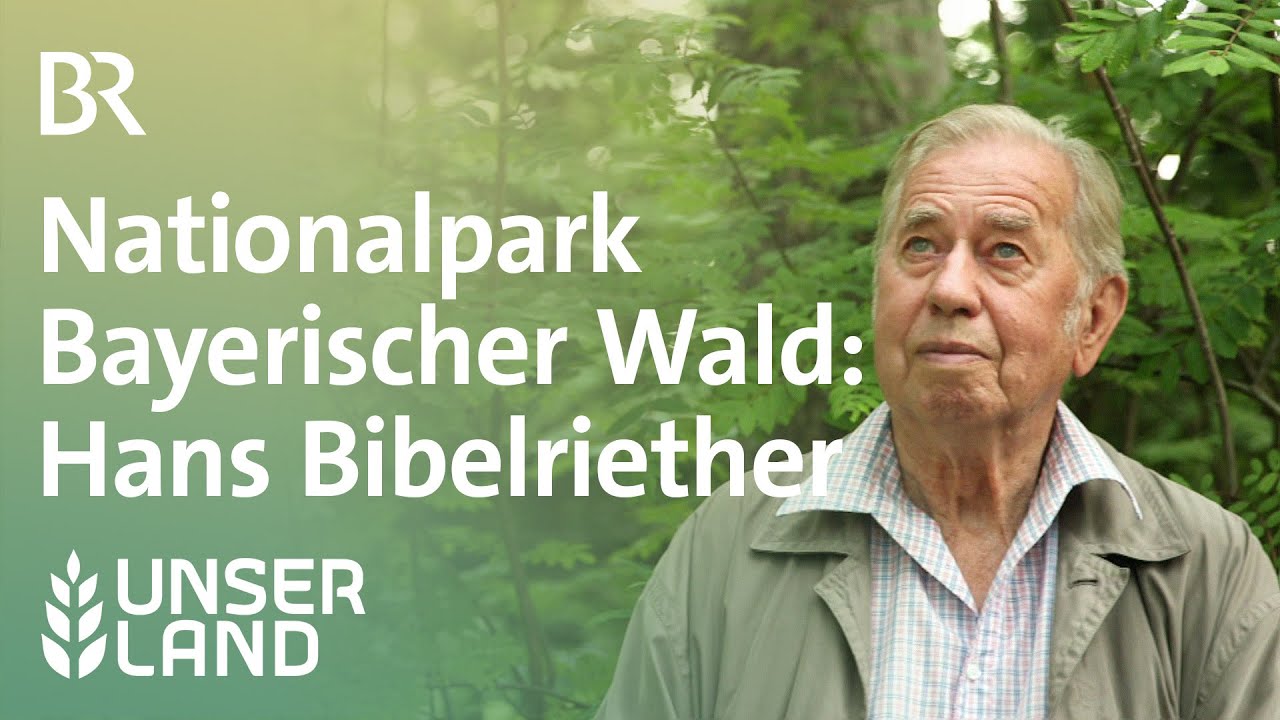 Google
Bibelriether (2017):
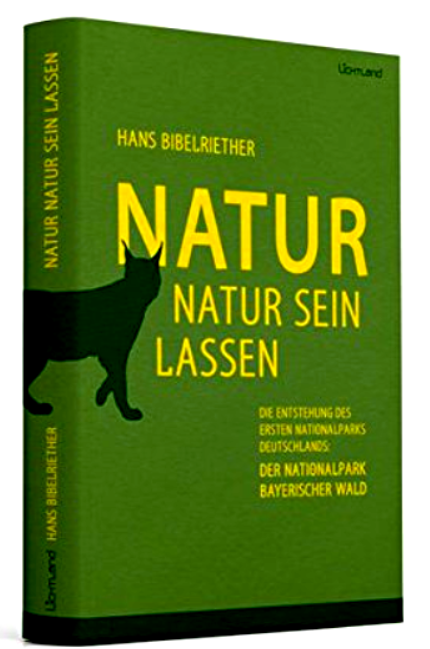 Amazon
So auch Peter Wohlleben:

„Der berühmteste Förster Deutschlands“
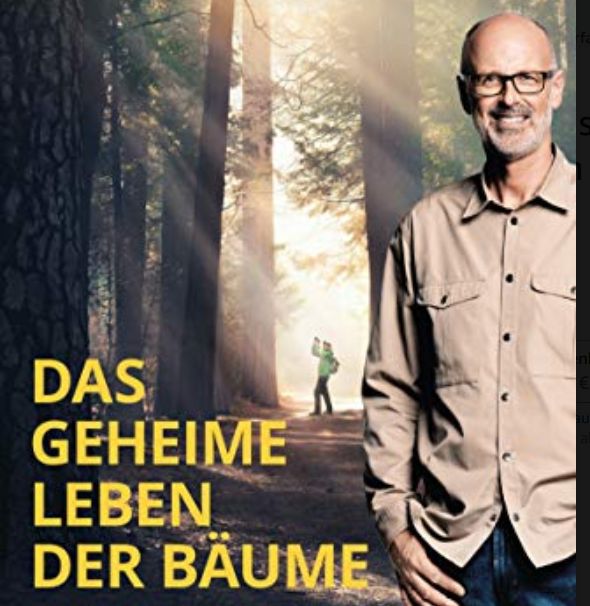 „Hände in die Hosentaschen“ gilt grundsätzlich für den Naturschutz
Amazon
Das ist natürlich barer Unsinn
Aber besonders der Deutsche will den Wald
nicht wegen der Artenvielfalt, 

sondern 

wegen der mit dem Wald verbundenen Ästhetik, 

aber auch der Mystik
Der Wald wird von der deutschen Bevölkerung
 
seit den napoleonischen Befreiungskriegen
 
verehrt und gilt als unantastbar
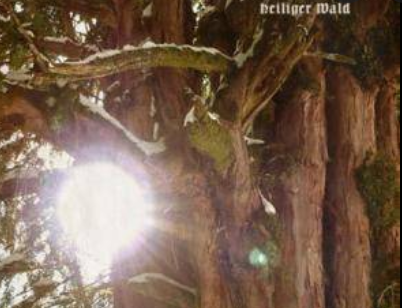 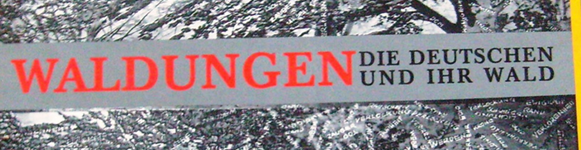 Annemarie Hürlimann (1987):
„Die Eiche, heiliger Baum deutscher Nation“
Amazon
Es gelingt oft nicht, mit Vernunft und Ratio über den Wald zu sprechen
Der Wald ist tabuisiert
ein Tabu ist ein 
Diskussions-Stopper
Der Wald ist mythisiert
ein Mythos ist eine 
unwahre, aber faszinierende Geschichte